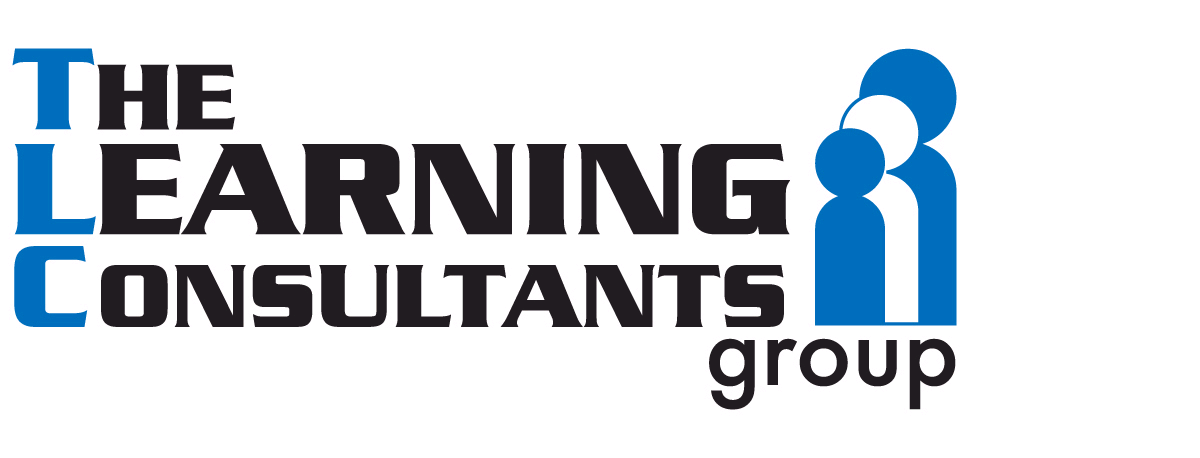 Student Mastery
Parent-Student Mastery
How parents can effectively help their student-children:
  learn, 
  enjoy and 
  excel in school
3 Quick Lessons
Motivation: The Big Issue
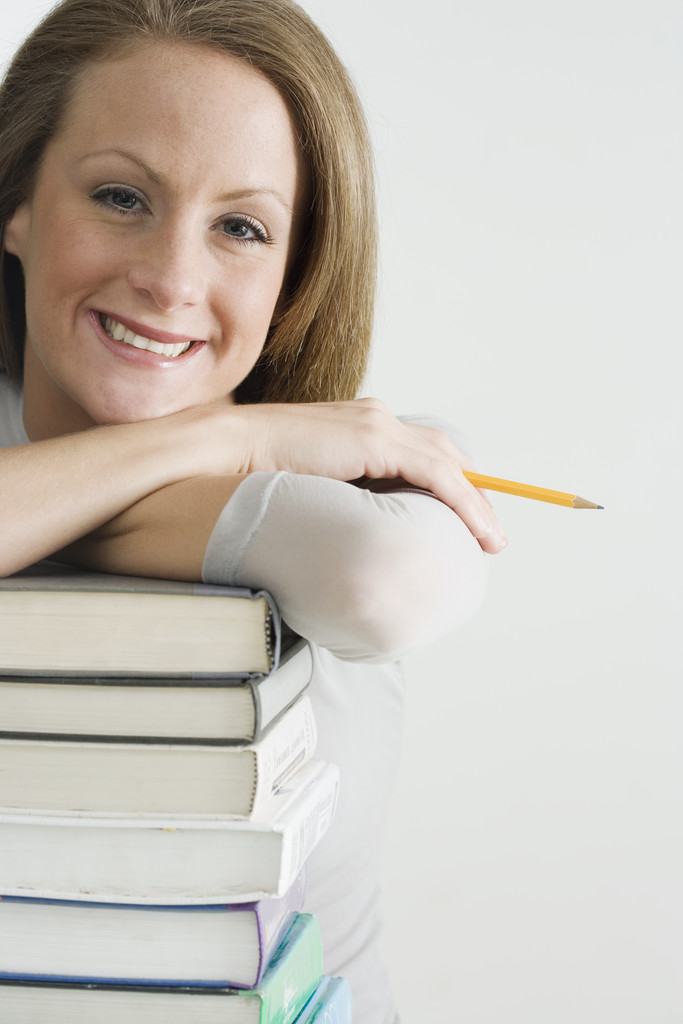 You should do well because…
Activity 1
Three most common reasons told by parents to their children?
This is not necessarily you!
College Themed
Career Themed
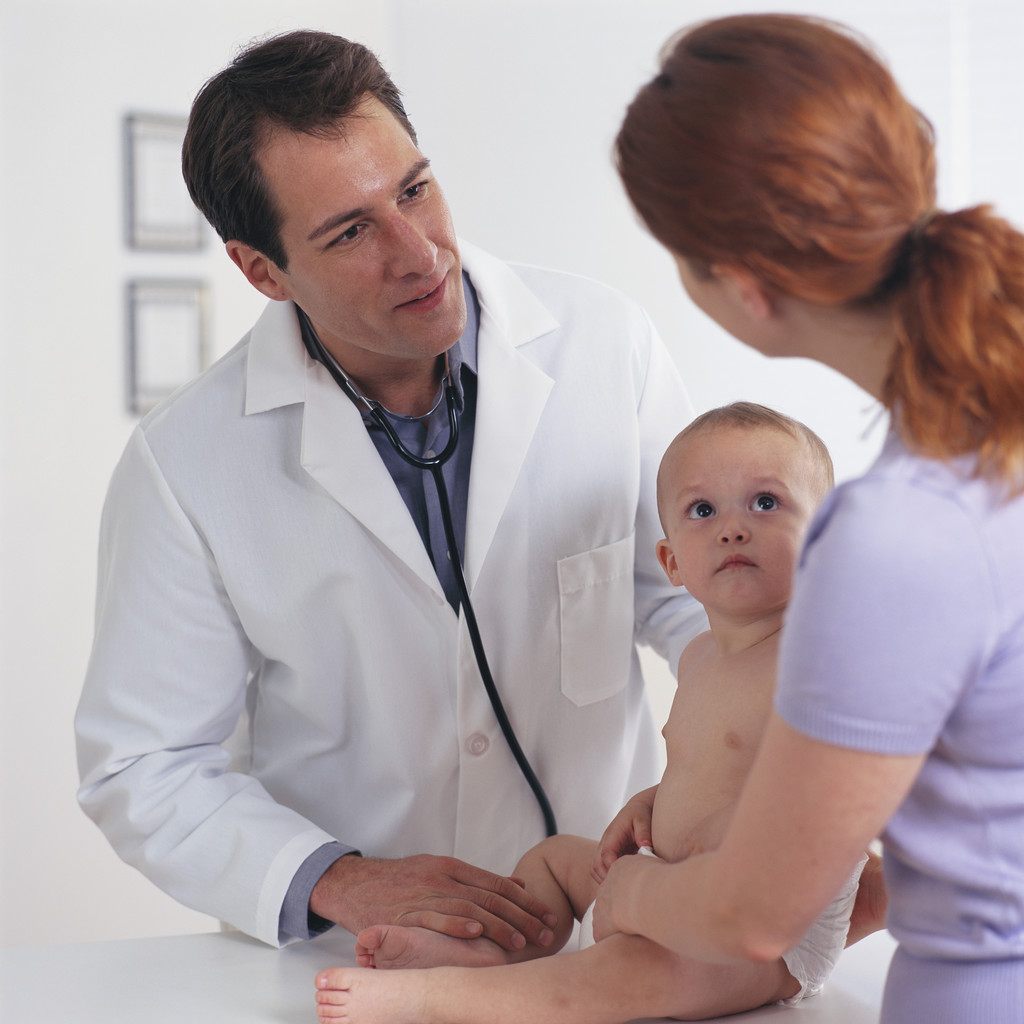 Financial Themed
I want to do well because…
Three most common reasons students state for why they want to do well in school?
This is not necessarily your child!
Better Relations With Parents
Get Rewards
Feel Good About Myself
The Differences?
Time Orientation
Meta-messages
Bridge the Present Positive to the Future Good
Shifting the college conversation
We Can Help
The Learning Consultants
860 510-0410 or e-mail:
dcapuano@learningconsultantsgroup.com